Lecture 7: seq2seq + Attention
Sequence Generation
Harvard
AC295/CS287r/CSCI E-115B
Chris Tanner
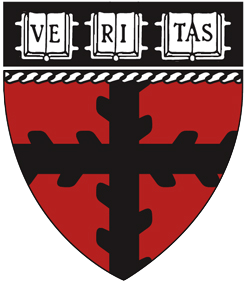 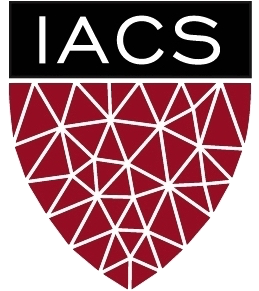 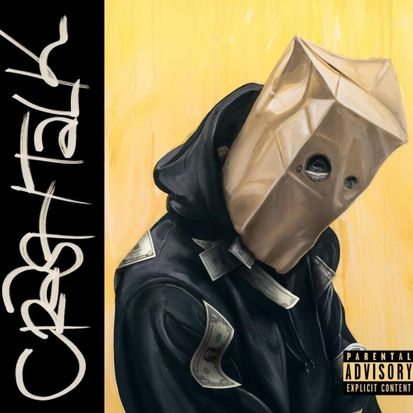 ScHoolboy Q
[seq2seq] + Attention (2019)
ANNOUNCEMENTS
HW2 is out! Determine your mystery language.
Research Proposals are due in 7 days, Sept 30.
Office Hours:
Today, my OH will be pushed back: 3:30pm – 5:30pm
Please reserve your coding questions for the TFs and/or EdStem, as I hold office hours solo, and debugging code can easily bottleneck the queue.
Saturday @ 9am, I’ll host & record a review session. Submit questions on Ed’s Sway
3
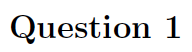 QUIZ 2
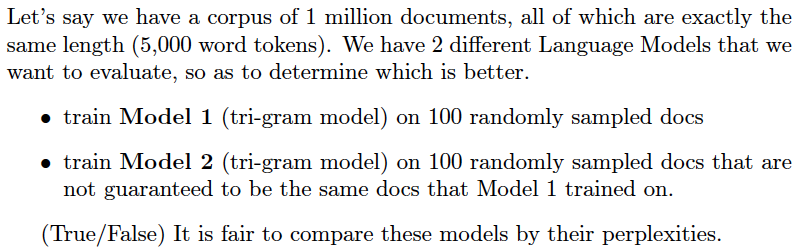 False. Need to be able to generate the same vocabulary. No guarantee that the 2 different sets of 100 docs had exactly the same words. You’d need to train them on identical training sets in order to fairly evaluate.
4
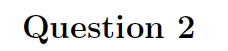 QUIZ 2
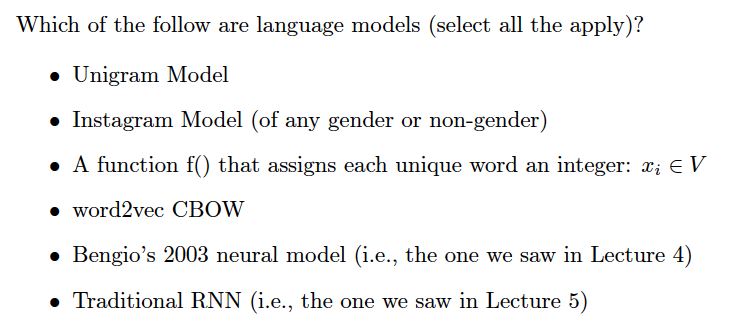 Not a proper LM, but it’s a masked language model (MLM)
Auto-regressive LM
Auto-regressive LM
5
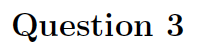 QUIZ 2
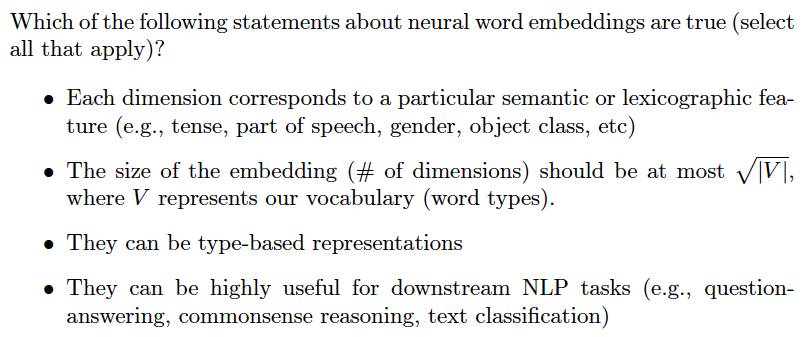 e.g., word2vec
6
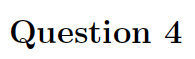 QUIZ 2
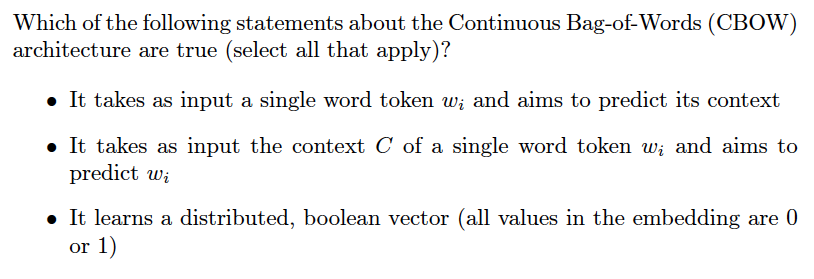 7
RECAP: L5
RNNs help capture more context while avoiding sparsity, storage, and compute issues!
The hidden layer is what we care about. It represents the word’s “meaning”.
Often suffers from vanishing/exploding gradients
Output layer
Hidden layer
Input layer
8
RECAP: L6
Gradient Clipping may help all NNs
LSTMs (1997) are usually much better than vanilla RNNs
Captures long-range dependencies
Doesn’t suffer as much w/ its gradients
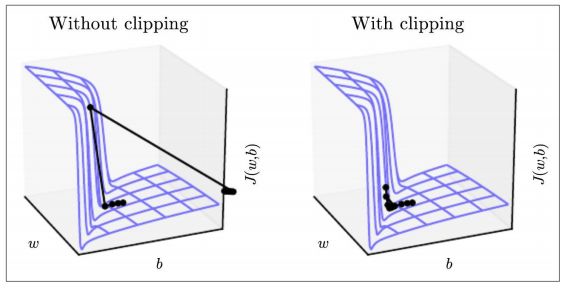 Emilia told her project partner Alan about ___ latest idea.
He tends to stress out and put too much pressure on himself
9
RECAP: L6
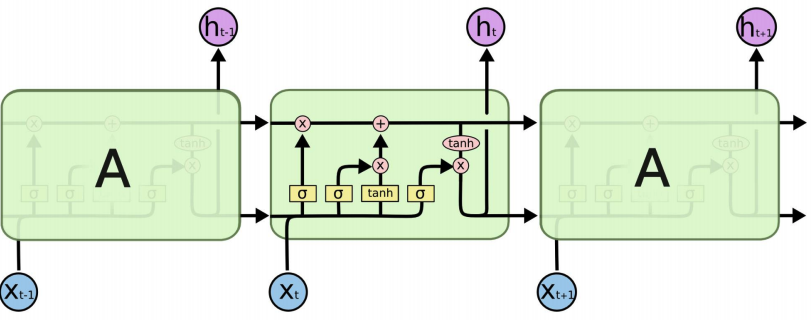 some old memories are “forgotten”
some new memories are made
a nonlinear weighted version of the long-term memory becomes our short-term memory
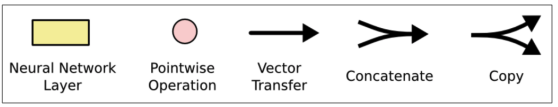 Diagram: https://colah.github.io/posts/2015-08-Understanding-LSTMs/
10
RECAP: L6
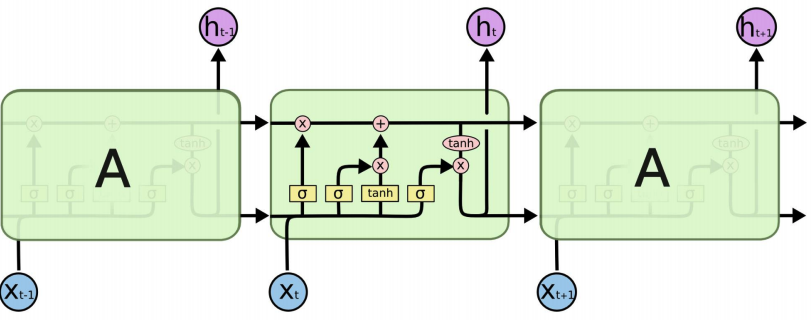 Forget Gate
Input Gate
Output Gate
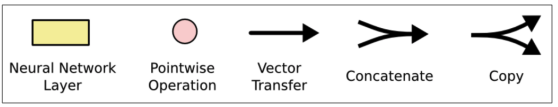 Diagram: https://colah.github.io/posts/2015-08-Understanding-LSTMs/
11
Outline
Long Short-Term Memory (LSTMs)
Bi-LSTM and ELMo
seq2seq
seq2seq + Attention
12
Outline
Long Short-Term Memory (LSTMs)
Bi-LSTM and ELMo
seq2seq
seq2seq + Attention
13
LSTMs
They’ve been around for a while, but essentially unused until 2014!
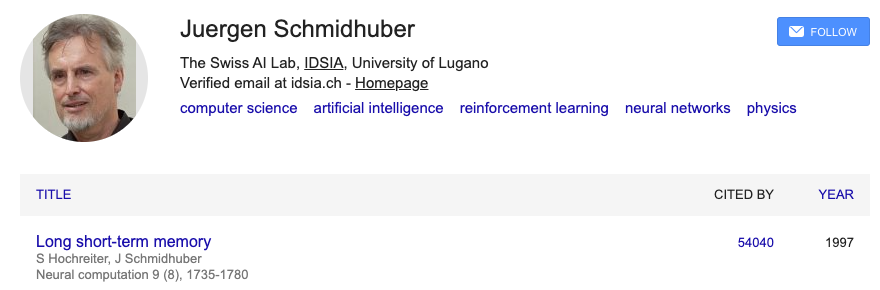 14
LSTMs
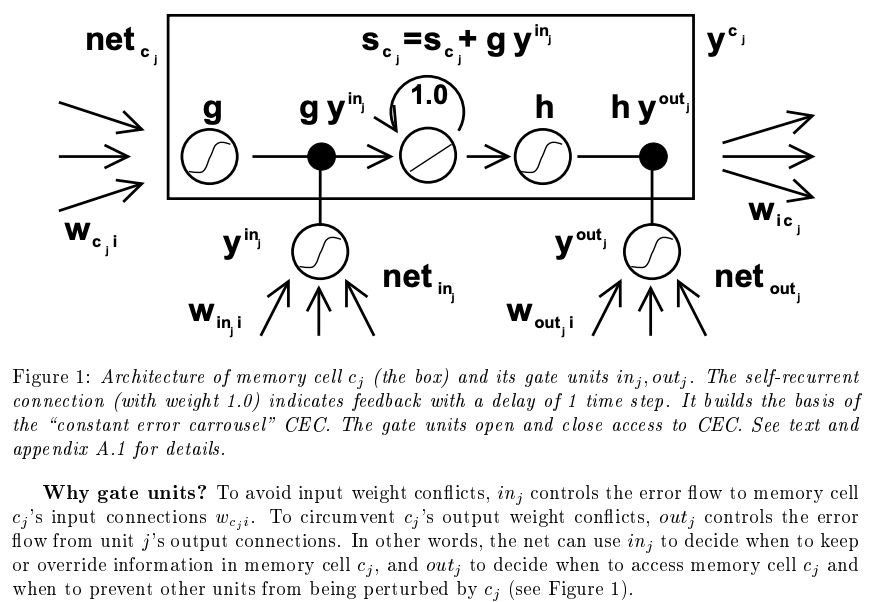 15
Long short-term memory. Hochreiter and Schmidhuber. Neural Computation (1997).
Sequential Modelling
IMPORTANT
If your goal isn’t to predict the next item in a sequence, you could instead perform classification or regression task using the learned, hidden representations.
16
Sequential Modelling
Language Modelling
1-to-1 tagging/classification
Output layer
Output layer
Hidden layer
Hidden layer
Input layer
Input layer
Auto-regressive
Non-Auto-regressive
17
Sequential Modelling
Language Modelling
1-to-1 tagging/classification
If it’s regressive or not depends on if each output is fed back in as the next input.
Output layer
Output layer
Hidden layer
Hidden layer
Input layer
Input layer
Auto-regressive
Non-Auto-regressive
18
Sequential Modelling
Regression
Binary classification
Multi-class classification
Many-to-1 classification
Sentiment score
Output layer
Hidden layer
Input layer
19
Sequential Modelling
Regression
Binary classification
Multi-class classification
Many-to-1 classification
Sentiment score
Output layer
Hidden layer
Input layer
20
Types of Prediction
input
output
Regression
I love hiking!
0.9
I love hiking!
Binary Classification
Positive or negative
Multi-class Classification
I love hiking!
Very positive, positive, neutral, negative, or very negative
Structured Prediction
PRP VBP NN
I love hiking!
(difficult scenario when your output has exponential/infinite # of possibilities)
21
Types of Prediction (an independent axis)
Unconditioned Prediction: predict some single variable. P(X)
Example: language modelling. X = “I like hiking!”
Conditioned Prediction: predict the probability of an output variable, given the input.  P(Y|X)
Example: text classification. Y = positive. X = “I like hiking!”
22
Types of Prediction (an independent axis)
Unconditioned Prediction: predict some single variable. P(X)
Example: language modelling. X = “I like hiking!”
(un)conditioned is referring to if you’re entire model is predicated upon some particular input.
Conditioned Prediction: predict the probability of an output variable, given the input.  P(Y|X)
Example: text classification. Y = positive. X = “I like hiking!”
23
Types of Prediction (an independent axis)
Unconditioned Prediction: predict some single variable. P(X)
Example: language modelling. X = “I like hiking!”
Conditioned Prediction: predict the probability of an output variable, given the input.  P(Y|X)
Language modelling is unconditional prediction, but one could do so by making use of conditional probabilities of X
Example: text classification. Y = positive. X = “I like hiking!”
24
Types of Unconditional Prediction
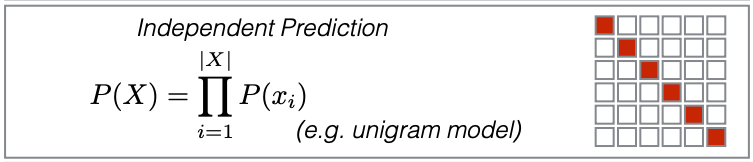 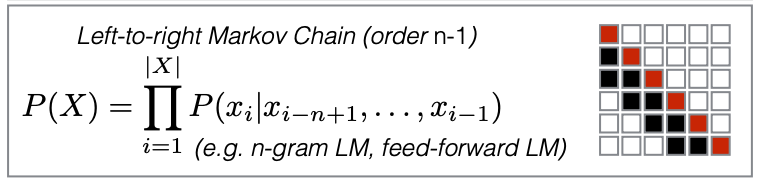 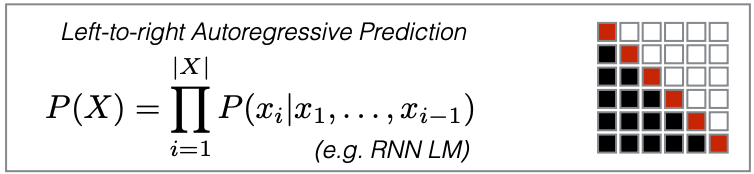 25
Slide adapted from or inspired by Graham Neubig’s CMU NLP 2021
Types of Unconditional Prediction
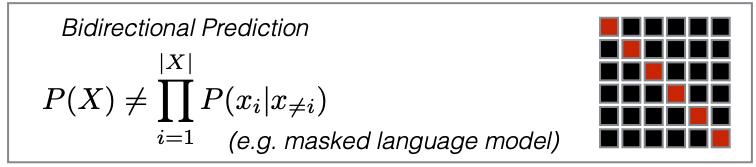 Formally, a language model estimates the probability of a sequence, so this is illegal. It ”cheats”, and we call this style masked language models (not proper probability distribution and they don’t estimate sequences)
26
Slide adapted from or inspired by Graham Neubig’s CMU NLP 2021
Types of Conditional Prediction
Many-to-1 classification
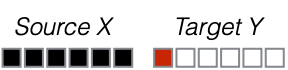 Many-to-many classification
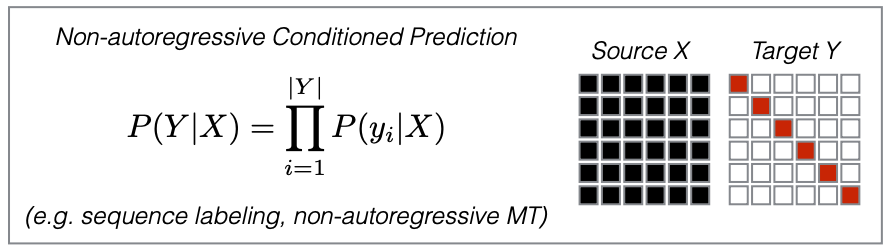 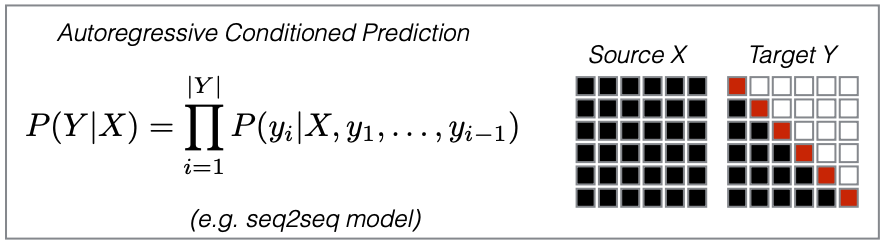 27
Slide adapted from or inspired by Graham Neubig’s CMU NLP 2021
This concludes the foundation in sequential representation.Most state-of-the-art advances are based on those core RNN/LSTM ideas. But, with tens of thousands of researchers and hackers exploring deep learning, there are many tweaks that haven proven useful.(aka this is where things get crazy.)
28
Outline
Long Short-Term Memory (LSTMs)
Bi-LSTM and ELMo
seq2seq
seq2seq + Attention
29
Outline
Long Short-Term Memory (LSTMs)
Bi-LSTM and ELMo
seq2seq
seq2seq + Attention
30
RNN Extensions: Bi-directional LSTMs
RNNs/LSTMs use the left-to-right context and sequentially process data.
If you have full access to the data at testing time, why not make use of the flow of information from right-to-left, also?
31
[Speaker Notes: No longer constitutes an auto-regressive LM]
RNN Extensions: Bi-directional LSTMs
For brevity, let’s use the follow schematic to represent an RNN
Hidden layer
Input layer
32
RNN Extensions: Bi-directional LSTMs
For brevity, let’s use the follow schematic to represent an RNN
Hidden layer
Input layer
33
RNN Extensions: Bi-directional LSTMs
Concatenate the hidden layers
Hidden layer
Input layer
34
RNN Extensions: Bi-directional LSTMs
Output layer
Concatenate the hidden layers
Hidden layer
Input layer
35
RNN Extensions: Bi-directional LSTMs
BI-LSTM STRENGTHS?
Usually performs at least as well as uni-directional RNNs/LSTMs
BI-LSTM ISSUES?
Slower to train
Only possible if access to full data is allowed
36
Type of Unconditional Prediction
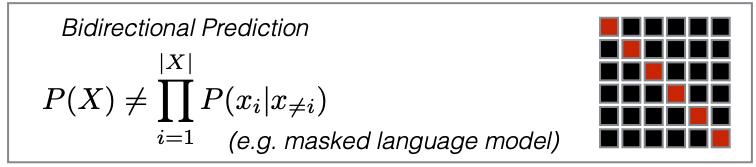 37
RNN Extensions: Stacked LSTMs
Hidden layers provide an abstraction (holds “meaning”). 
Stacking hidden layers provides increased abstractions.
Hidden layer #1
Input layer
38
RNN Extensions: Stacked LSTMs
Hidden layers provide an abstraction (holds “meaning”). 
Stacking hidden layers provides increased abstractions.
Hidden layer #2
Hidden layer #1
Input layer
39
RNN Extensions: Stacked LSTMs
Output layer
Hidden layers provide an abstraction (holds “meaning”). 
Stacking hidden layers provides increased abstractions.
Hidden layer #2
Hidden layer #1
Input layer
40
ELMo: Stacked Bi-directional LSTMs
General Idea:
Goal is to get highly rich, contextualized embeddings (word tokens)
Use both directions of context (bi-directional), with increasing abstractions (stacked)
Linearly combine all abstract representations (hidden layers) and optimize w.r.t. a particular task (e.g., sentiment classification)
41
ELMo: Stacked Bi-directional LSTMs
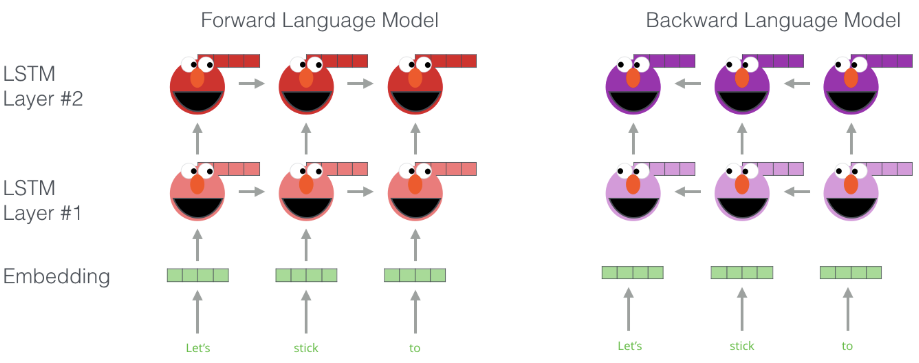 Illustration: http://jalammar.github.io/illustrated-bert/
42
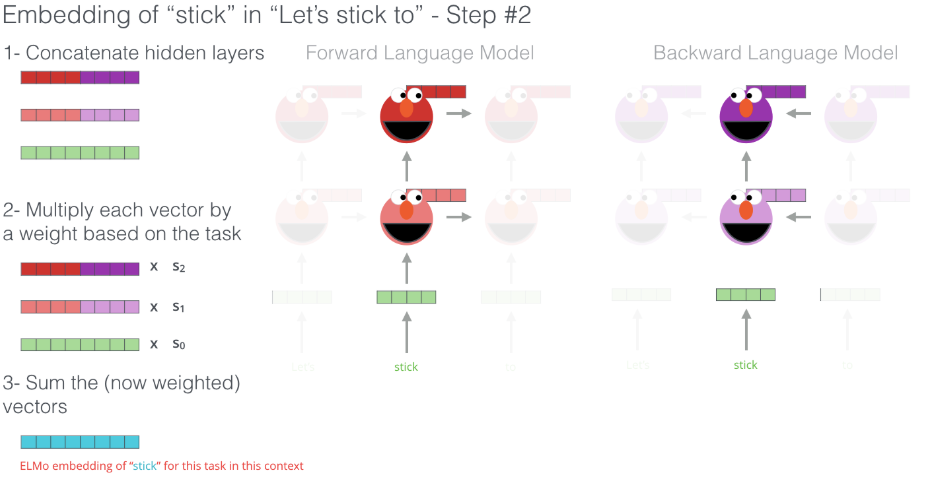 Illustration: http://jalammar.github.io/illustrated-bert/
43
ELMo: Stacked Bi-directional LSTMs
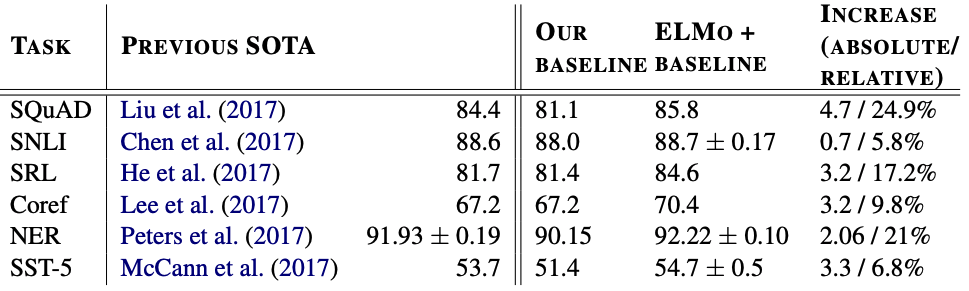 44
Deep contextualized word representations. Peters et al. NAACL 2018.
ELMo: Stacked Bi-directional LSTMs
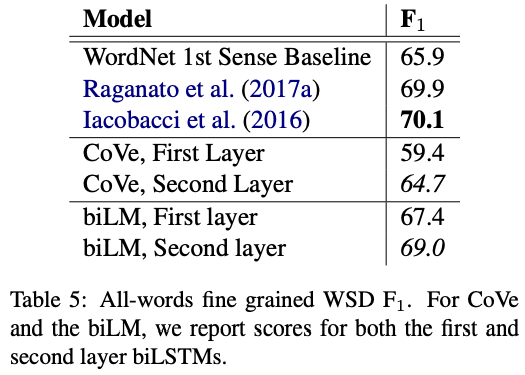 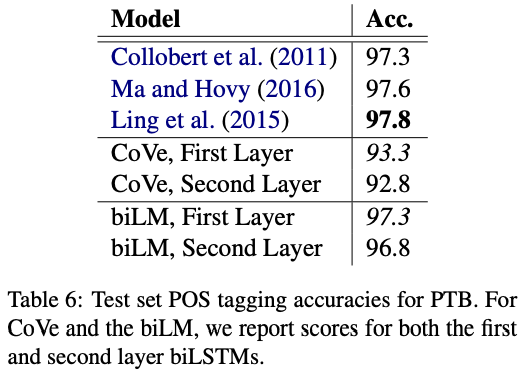 The higher layer seems to learn semantics while the lower layer probably captured syntactic features
45
Deep contextualized word representations. Peters et al. NAACL 2018.
ELMo: Stacked Bi-directional LSTMs
ELMo yielded incredibly good contextualized embeddings, which yielded SOTA results when applied to many NLP tasks.
Main ELMo takeaway: given enough training data, having tons of explicit connections between your vectors is useful(system can determine how to best use context)
46
ELMo Slides: https://www.slideshare.net/shuntaroy/a-review-of-deep-contextualized-word-representations-peters-2018
RECAP
Language Modelling may help us for other tasks
LSTMs do a great job of capturing “meaning”, which can be used for almost every task
Given a sequence of N words, we can produce 1 output
Given a sequence of N words, we can produce N outputs
47
RECAP
Language Modelling may help us for other tasks
LSTMs do a great job of capturing “meaning”, which can be used for almost every task
Given a sequence of N words, we can produce 1 output
Given a sequence of N words, we can produce N outputs
What if we wish to have M outputs?
48
We want to produce a variable-length output(e.g., n  m predictions)
Thank you for visiting!
Děkujeme za návštěvu!
49
Outline
Long Short-Term Memory (LSTMs)
Bi-LSTM and ELMo
seq2seq
seq2seq + Attention
50
Outline
Long Short-Term Memory (LSTMs)
Bi-LSTM and ELMo
seq2seq
seq2seq + Attention
51
Sequence-to-Sequence (seq2seq)
If our input is a sentence in Language A, and we wish to translate it to Language B, it is clearly sub-optimal to translate word by word (like our current models are suited to do).
Instead, let a sequence of tokens be the unit that we ultimately wish to work with (a sequence of length N may emit a sequences of length M)
seq2seq models are comprised of 2 RNNs: 1 encoder, 1 decoder
Types of Conditional Prediction
Many-to-1 classification
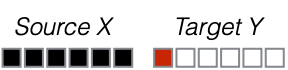 Many-to-many classification
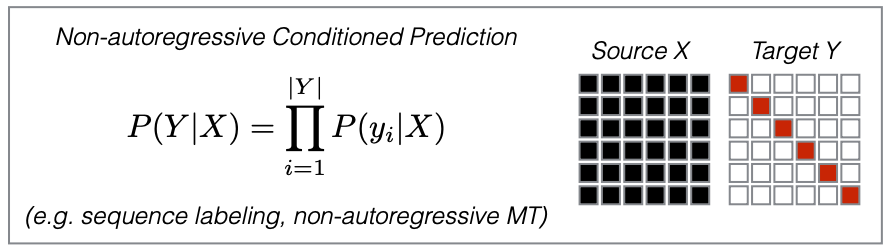 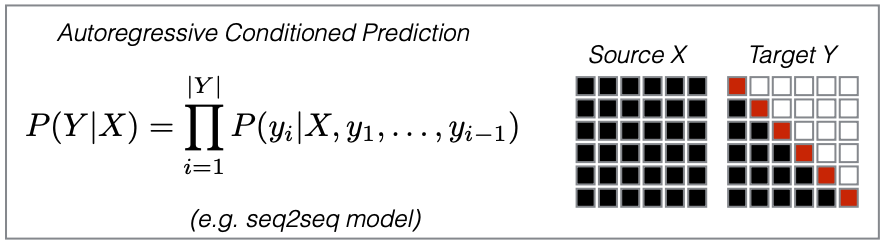 53
Sequence-to-Sequence (seq2seq)
Hidden layer
Input layer
The
brown
dog
ran
ENCODER RNN
Sequence-to-Sequence (seq2seq)
The final hidden state of the encoder RNN is the initial state of the decoder RNN
Hidden layer
Input layer
The
brown
dog
ran
ENCODER RNN
Sequence-to-Sequence (seq2seq)
The final hidden state of the encoder RNN is the initial state of the decoder RNN
Hidden layer
Input layer
The
brown
dog
<s>
ran
DECODER RNN
ENCODER RNN
Sequence-to-Sequence (seq2seq)
The final hidden state of the encoder RNN is the initial state of the decoder RNN
Le
Hidden layer
Input layer
The
brown
dog
<s>
ran
DECODER RNN
ENCODER RNN
Sequence-to-Sequence (seq2seq)
The final hidden state of the encoder RNN is the initial state of the decoder RNN
Le
Hidden layer
Le
Input layer
The
brown
dog
<s>
ran
DECODER RNN
ENCODER RNN
Sequence-to-Sequence (seq2seq)
The final hidden state of the encoder RNN is the initial state of the decoder RNN
Le
chien
Hidden layer
Le
Input layer
The
brown
dog
<s>
ran
DECODER RNN
ENCODER RNN
Sequence-to-Sequence (seq2seq)
The final hidden state of the encoder RNN is the initial state of the decoder RNN
Le
chien
Hidden layer
chien
Le
Input layer
The
brown
dog
<s>
ran
DECODER RNN
ENCODER RNN
Sequence-to-Sequence (seq2seq)
The final hidden state of the encoder RNN is the initial state of the decoder RNN
Le
brun
chien
Hidden layer
chien
Le
Input layer
The
brown
dog
<s>
ran
DECODER RNN
ENCODER RNN
Sequence-to-Sequence (seq2seq)
The final hidden state of the encoder RNN is the initial state of the decoder RNN
Le
brun
chien
Hidden layer
chien
brun
Le
Input layer
The
brown
dog
<s>
ran
DECODER RNN
ENCODER RNN
Sequence-to-Sequence (seq2seq)
The final hidden state of the encoder RNN is the initial state of the decoder RNN
Le
brun
chien
a
Hidden layer
chien
brun
Le
Input layer
The
brown
dog
<s>
ran
DECODER RNN
ENCODER RNN
Sequence-to-Sequence (seq2seq)
The final hidden state of the encoder RNN is the initial state of the decoder RNN
Le
brun
chien
a
Hidden layer
chien
brun
Le
a
Input layer
The
brown
dog
<s>
ran
DECODER RNN
ENCODER RNN
Sequence-to-Sequence (seq2seq)
The final hidden state of the encoder RNN is the initial state of the decoder RNN
Le
brun
chien
a
couru
Hidden layer
chien
brun
Le
a
Input layer
The
brown
dog
<s>
ran
DECODER RNN
ENCODER RNN
Sequence-to-Sequence (seq2seq)
The final hidden state of the encoder RNN is the initial state of the decoder RNN
Le
brun
chien
a
couru
Hidden layer
chien
brun
Le
a
couru
Input layer
The
brown
dog
<s>
ran
DECODER RNN
ENCODER RNN
Sequence-to-Sequence (seq2seq)
The final hidden state of the encoder RNN is the initial state of the decoder RNN
Le
brun
chien
a
couru
<s>
Hidden layer
chien
brun
Le
a
couru
Input layer
The
brown
dog
<s>
ran
DECODER RNN
ENCODER RNN
Sequence-to-Sequence (seq2seq)
Hidden layer
chien
brun
Le
a
couru
Input layer
The
brown
dog
<s>
ran
DECODER RNN
ENCODER RNN
Sequence-to-Sequence (seq2seq)
Training occurs like RNNs typically do; the loss (from the decoder outputs) is calculated, and we update weights all the way to the beginning (encoder)
Hidden layer
chien
brun
Le
a
couru
Input layer
The
brown
dog
<s>
ran
DECODER RNN
ENCODER RNN
Sequence-to-Sequence (seq2seq)
Hidden layer
chien
brun
Le
a
couru
Input layer
The
brown
dog
<s>
ran
DECODER RNN
ENCODER RNN
Sequence-to-Sequence (seq2seq)
See any issues with this traditional seq2seq paradigm?
Sequence-to-Sequence (seq2seq)
Hidden layer
chien
brun
Le
a
couru
Input layer
The
brown
dog
<s>
ran
DECODER RNN
ENCODER RNN
Sequence-to-Sequence (seq2seq)
It’s crazy that the entire “meaning” of the 1st sequence is expected to be packed into this one embedding, and that the encoder then never interacts w/ the decoder again. Hands free.
Hidden layer
chien
brun
Le
a
couru
Input layer
The
brown
dog
<s>
ran
DECODER RNN
ENCODER RNN
Outline
Long Short-Term Memory (LSTMs)
Bi-LSTM and ELMo
seq2seq
seq2seq + Attention
74
Outline
Long Short-Term Memory (LSTMs)
Bi-LSTM and ELMo
seq2seq
seq2seq + Attention
75
Sequence-to-Sequence (seq2seq)
Instead, what if the decoder, at each step, pays attention to a distribution of all of the encoder’s hidden states?
Sequence-to-Sequence (seq2seq)
Instead, what if the decoder, at each step, pays attention to a distribution of all of the encoder’s hidden states?
Intuition: when we (humans) translate a sentence, we don’t just consume the original sentence, reflect on the meaning of the last word, then regurgitate in a new language; we continuously think back at the original sentence while focusing on different parts.
Attention
The concept of attention within cognitive neuroscience and psychology dates back to the 1800s. [William James, 1890].
Nadaray-Watson kernel regression proposed in 1964. It locally weighted its predictions.
seq2seq + Attention
Q: How do we determine how much to pay attention to each of the encoder’s hidden layers?
Hidden layer
Input layer
The
brown
dog
ran
ENCODER RNN
seq2seq + Attention
Q: How do we determine how much to pay attention to each of the encoder’s hidden layers?
A: Let’s base it on our decoder’s current hidden state (our current representation of meaning) and all of the encoder’s hidden layers!
Hidden layer
Input layer
The
brown
dog
ran
<s>
DECODER RNN
ENCODER RNN
seq2seq + Attention
Q: How do we determine how much to pay attention to each of the encoder’s hidden layers?
A: Let’s base it on our decoder’s current hidden state (our current representation of meaning) and all of the encoder’s hidden layers!
Hidden layer
Separate FFNN
Input layer
The
brown
dog
ran
<s>
DECODER RNN
ENCODER RNN
seq2seq + Attention
Q: How do we determine how much to pay attention to each of the encoder’s hidden layers?
A: Let’s base it on our decoder’s current hidden state (our current representation of meaning) and all of the encoder’s hidden layers!
Hidden layer
Separate FFNN
Input layer
The
brown
dog
ran
<s>
DECODER RNN
ENCODER RNN
seq2seq + Attention
Q: How do we determine how much to pay attention to each of the encoder’s hidden layers?
A: Let’s base it on our decoder’s current hidden state (our current representation of meaning) and all of the encoder’s hidden layers!
Hidden layer
Separate FFNN
Input layer
The
brown
dog
ran
<s>
DECODER RNN
ENCODER RNN
seq2seq + Attention
Q: How do we determine how much to pay attention to each of the encoder’s hidden layers?
A: Let’s base it on our decoder’s current hidden state (our current representation of meaning) and all of the encoder’s hidden layers!
Hidden layer
Separate FFNN
Input layer
The
brown
dog
ran
<s>
DECODER RNN
ENCODER RNN
seq2seq + Attention
Q: How do we determine how much to pay attention to each of the encoder’s hidden layers?
A: Let’s base it on our decoder’s current hidden state (our current representation of meaning) and all of the encoder’s hidden layers!
Attention (raw scores)
Hidden layer
Input layer
The
brown
dog
ran
<s>
DECODER RNN
ENCODER RNN
seq2seq + Attention
Q: How do we determine how much to pay attention to each of the encoder’s hidden layers?
A: Let’s base it on our decoder’s current hidden state (our current representation of meaning) and all of the encoder’s hidden layers!
Attention (raw scores)
Hidden layer
Attention (softmax’d)
Input layer
The
brown
dog
ran
<s>
DECODER RNN
ENCODER RNN
seq2seq + Attention
Q: How do we determine how much to pay attention to each of the encoder’s hidden layers?
A: Let’s base it on our decoder’s current hidden state (our current representation of meaning) and all of the encoder’s hidden layers!
Attention (raw scores)
Hidden layer
Attention (softmax’d)
Input layer
The
brown
dog
ran
<s>
DECODER RNN
ENCODER RNN
seq2seq + Attention
Hidden layer
Attention (softmax’d)
Input layer
The
brown
dog
ran
<s>
DECODER RNN
ENCODER RNN
seq2seq + Attention
Le
Hidden layer
Input layer
The
brown
dog
ran
<s>
DECODER RNN
ENCODER RNN
seq2seq + Attention
Le
chien
Hidden layer
Input layer
The
brown
dog
ran
<s>
Le
DECODER RNN
ENCODER RNN
seq2seq + Attention
brun
Le
chien
Hidden layer
Input layer
The
brown
dog
ran
<s>
Le
chien
DECODER RNN
ENCODER RNN
seq2seq + Attention
a
brun
Le
chien
Hidden layer
Input layer
The
brown
dog
ran
<s>
Le
brun
chien
DECODER RNN
ENCODER RNN
seq2seq + Attention
couru
a
brun
Le
chien
Hidden layer
Input layer
The
brown
dog
ran
<s>
Le
a
brun
chien
DECODER RNN
ENCODER RNN
For convenience, here’s the Attention calculation summarized on 1 slide
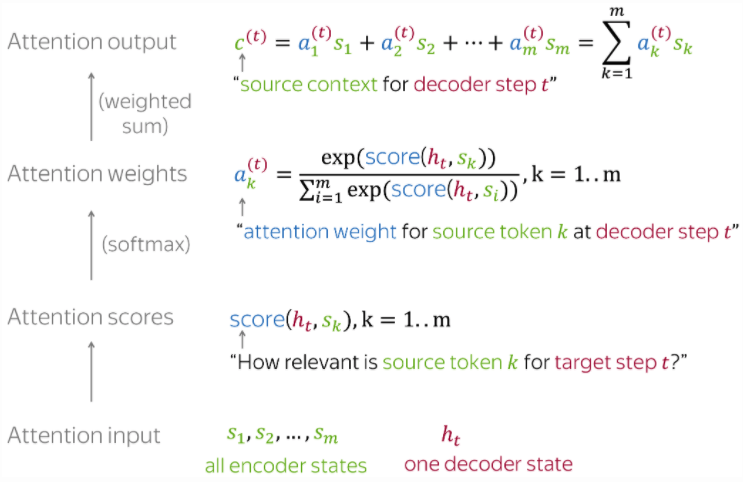 94
Photo credit: https://lena-voita.github.io/nlp_course/seq2seq_and_attention.html
For convenience, here’s the Attention calculation summarized on 1 slide
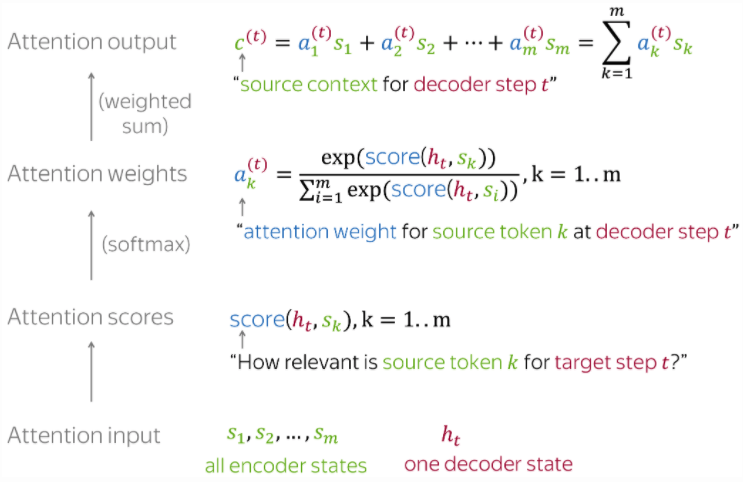 The Attention mechanism that produces scores doesn’t have to be a FFNN like I illustrated. It can be any function you wish.
95
Photo credit: https://lena-voita.github.io/nlp_course/seq2seq_and_attention.html
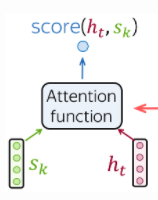 Popular Attention Scoring functions:
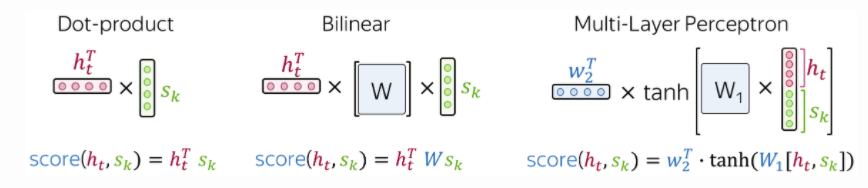 96
Photo credit: https://lena-voita.github.io/nlp_course/seq2seq_and_attention.html
seq2seq + Attention
Attention:
greatly improves seq2seq results
allows us to visualize the contribution each encoding word gave for each decoder’s word
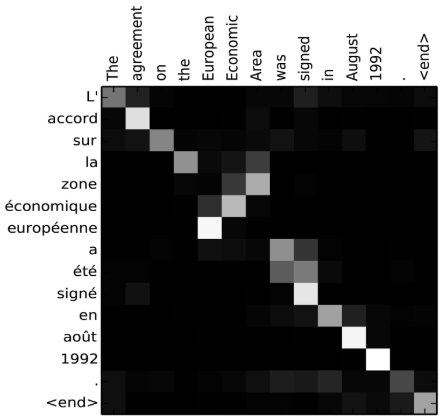 Image source: Fig 3 in Bahdanau et al., 2015
seq2seq + Attention
Takeaway:
Having a separate encoder and decoder allows for n  m length predictions.

Attention is powerful; allows us to conditionally weight our focus
Attention:
greatly improves seq2seq results
allows us to visualize the contribution each encoding word gave for each decoder’s word
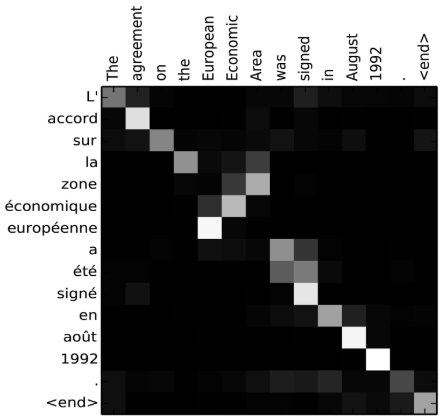 Image source: Fig 3 in Bahdanau et al., 2015
Constituency Parsing
Input: dogs chase cats
Output:
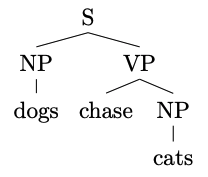 or a flattened representation
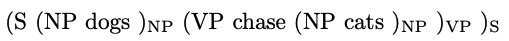 Constituency Parsing
Input: I shot an elephant in my pajamas
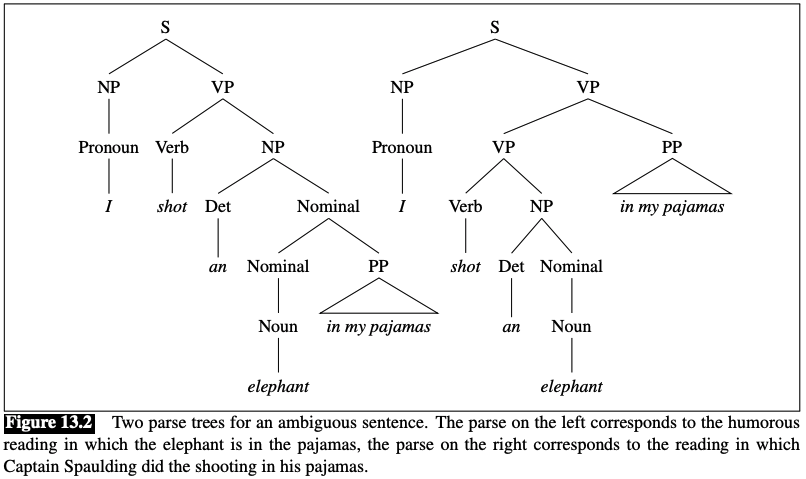 Output:
https://web.stanford.edu/~jurafsky/slp3/13.pdf
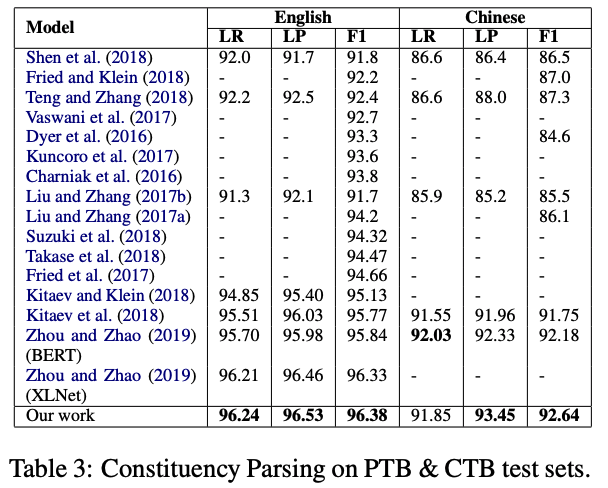 Results
https://aclanthology.org/2020.findings-emnlp.65.pdf
Image Captioning
Input: image
Output: generated text
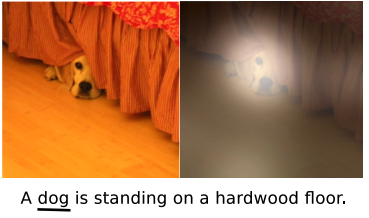 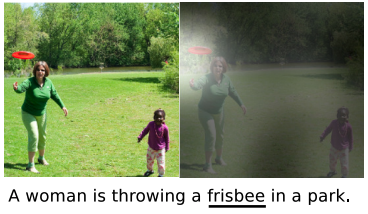 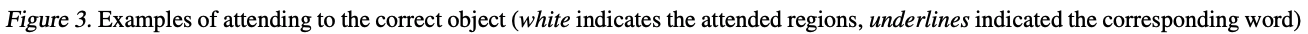 Show, Attend and Tell: Neural Image Caption Generation with Visual Attention. Xu et al. CVPR (2016)
Image Captioning
Input: image
Output: generated text
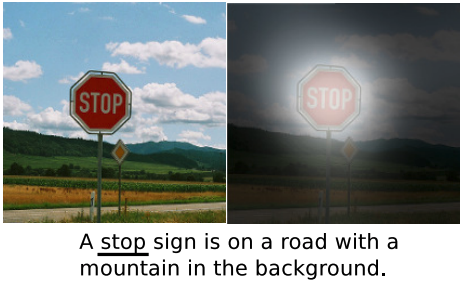 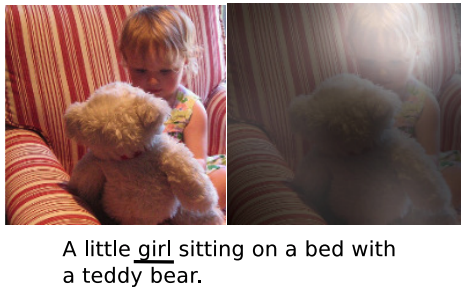 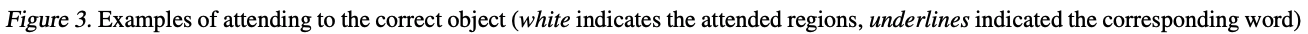 Show, Attend and Tell: Neural Image Caption Generation with Visual Attention. Xu et al. CVPR (2016)
Image Captioning
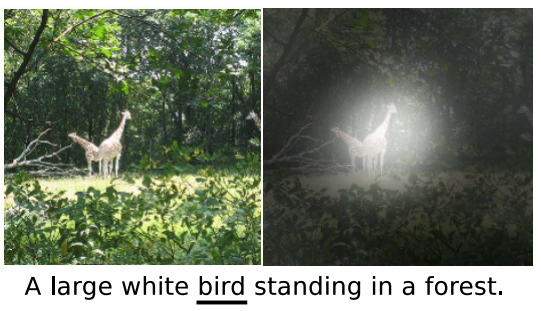 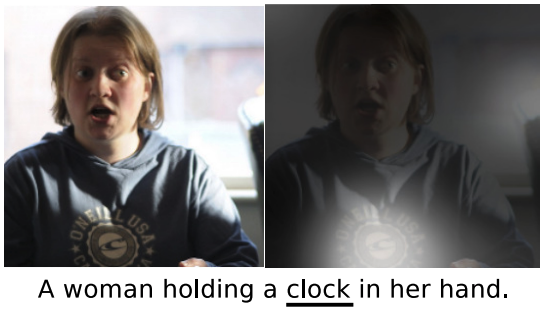 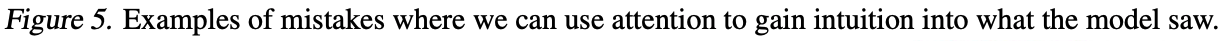 Show, Attend and Tell: Neural Image Caption Generation with Visual Attention. Xu et al. CVPR (2016)
Image Captioning
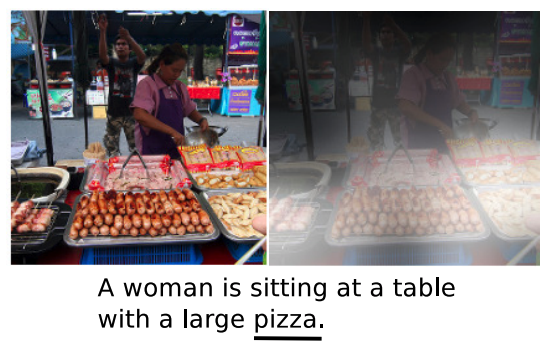 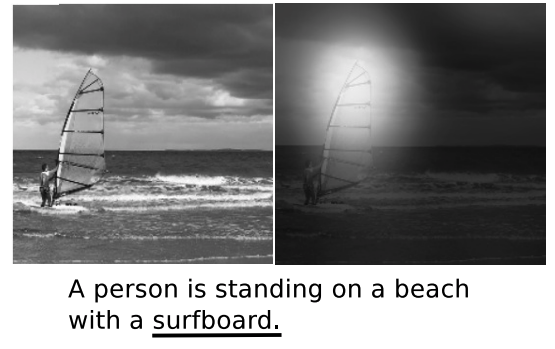 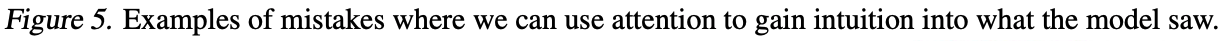 Show, Attend and Tell: Neural Image Caption Generation with Visual Attention. Xu et al. CVPR (2016)
SUMMARY
LSTMs yielded state-of-the-art results on most NLP tasks (2014-2018)
seq2seq+Attention was an even more revolutionary idea (Google Translate used it)
Attention allows us to place appropriate weight to the encoder’s hidden states
But, LSTMs require us to iteratively scan each word and wait until we’re at the end before we can do anything
106
BACKUP
107